Figure 3. Photomicrographs with high magnification of coronal thionin-stained sections of a baboon’s brain ...
Cereb Cortex, Volume 14, Issue 3, March 2004, Pages 231–246, https://doi.org/10.1093/cercor/bhg123
The content of this slide may be subject to copyright: please see the slide notes for details.
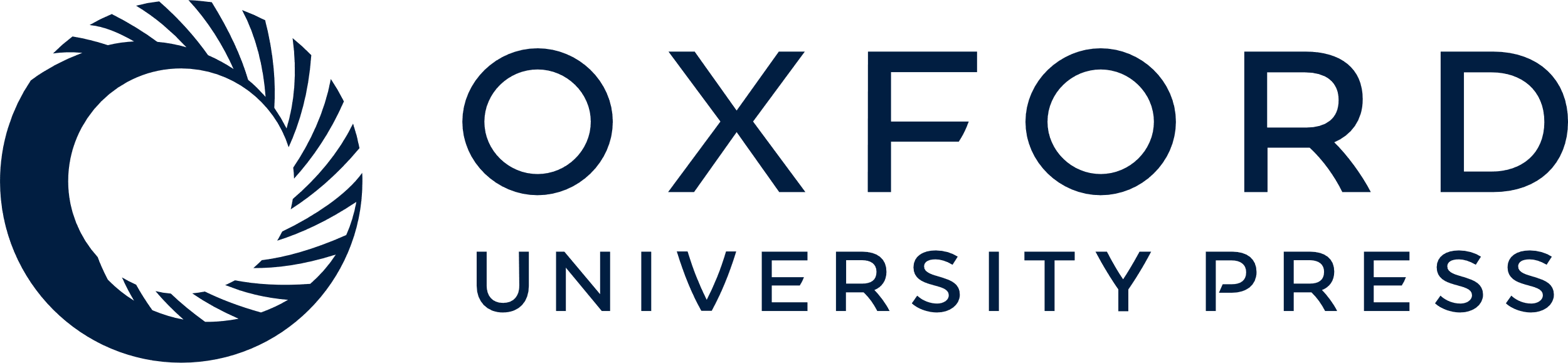 [Speaker Notes: Figure 3. Photomicrographs with high magnification of coronal thionin-stained sections of a baboon’s brain showing the cytoarchitectony of entorhinal (a), perirhinal (b) and posterior parahippocampal (c) fields. Neuronal layers are identified by the corresponding number and borders among layers are outlined by white lines.


Unless provided in the caption above, the following copyright applies to the content of this slide:]